ESTABLECIMIENTO DE METAS | METAS ESCALONADAS
PASE POR AQUÍ
Decidir que
quieres estar en
el equipo de baloncesto.
Alimentarte bien y asegurarte de descansar 
mucho durante la semana antes de las pruebas.
Buscar a alguien que pueda ayudarte a mejorar las habilidades con las que tienes problemas.
Ser elegido para el
equipo de baloncesto.
Comenzar a practicar
y averiguar cuándo
son las pruebas.
Ir a la prueba para el 
equipo de baloncesto.
© 2022 OVERCOMING OBSTACLES
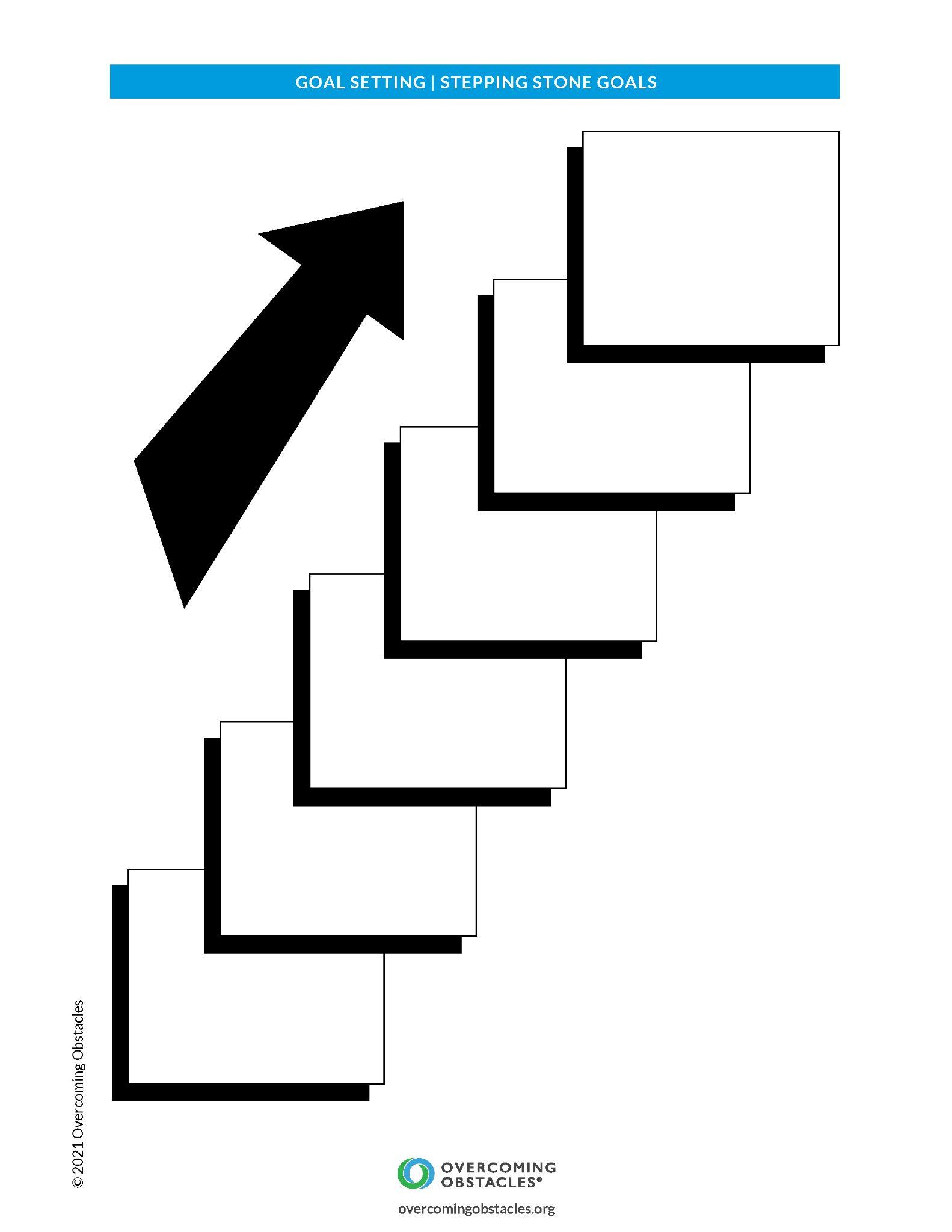